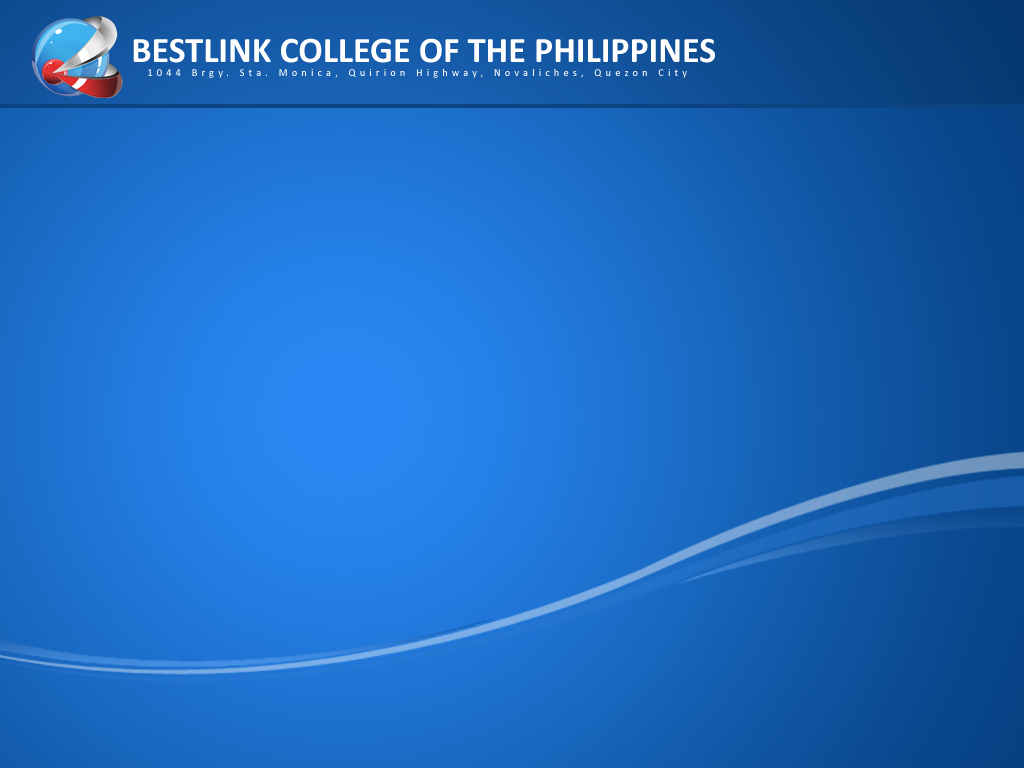 BILLING SYSTEM(SUB SYSTEM OF RESTAURANT SYSTEM)
“Enterprise Systems Evaluation “


PREPARED BY:
			           Necha Sandra Pisngot (P.M.)
			           Janine Baroy (B.A.)
			           Kaecee Gayle Rivera (D.S.)
			           Therese Normielet Teleg (S.A.)
			           Joel Borasca (L.P.)
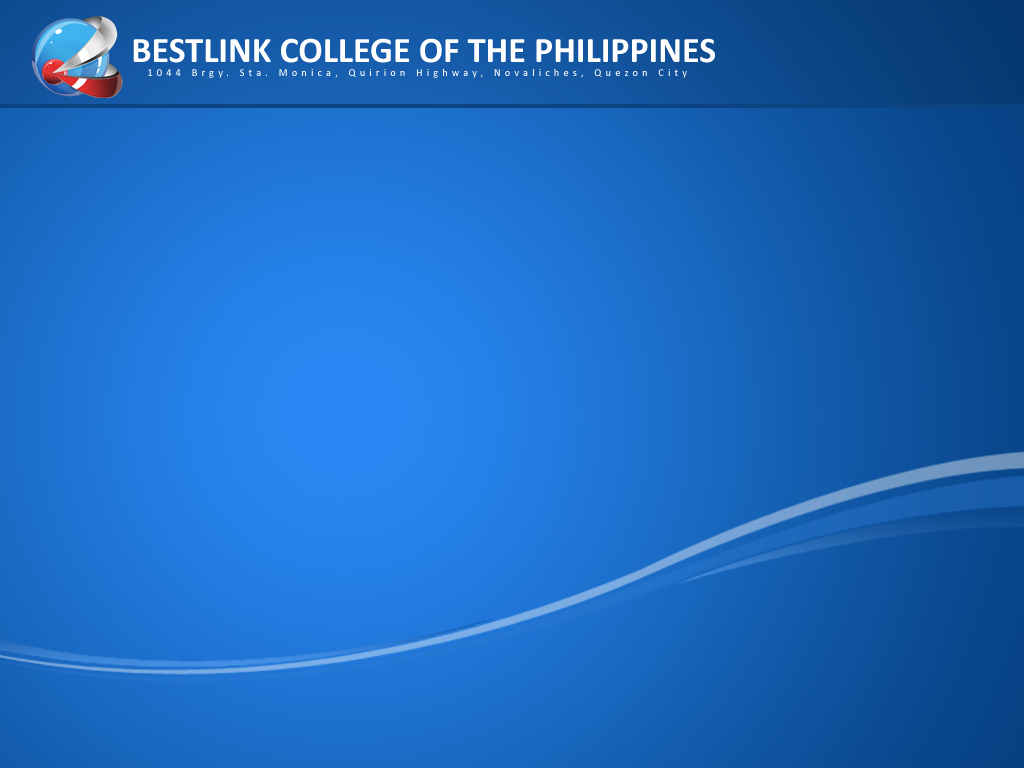 What the system does as a whole? 

Issuing billing receipt.
Accepting any types of payments(Cash, credit card & GC)
Generating reports.
Can do changes in billing adjustment receipt in reservation. 
Conserve more time in the transaction regarding in Senior Citizen and PWD discounts. 
Backing up data and recover it.
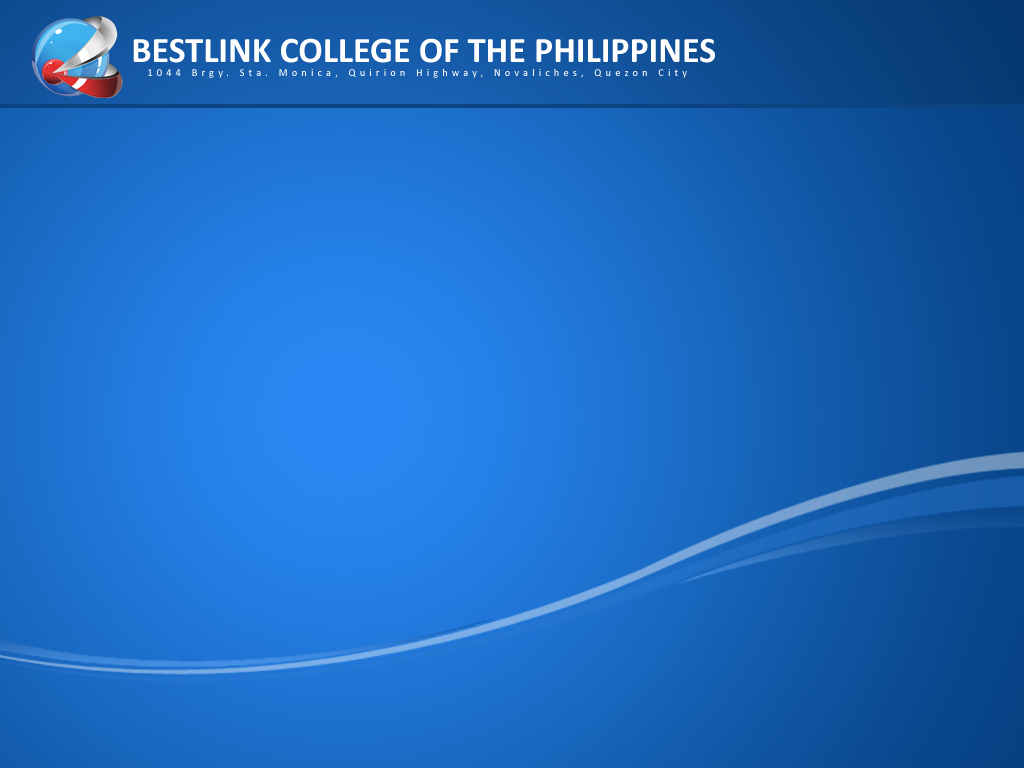 2. Transactions covered, queries, reports, special technologies.
Transactions:
Types of payment
	Cash:	
		-Acceptable
	Credit:
		-Encoding of information
		-Verification of credit card
	Gift Certificate and SC and PWD Discount:
		-Encoding Information
		-Verification of ID
		-Registration 
Generating of reports of every transactions 
Backing up and recovery of data in the database
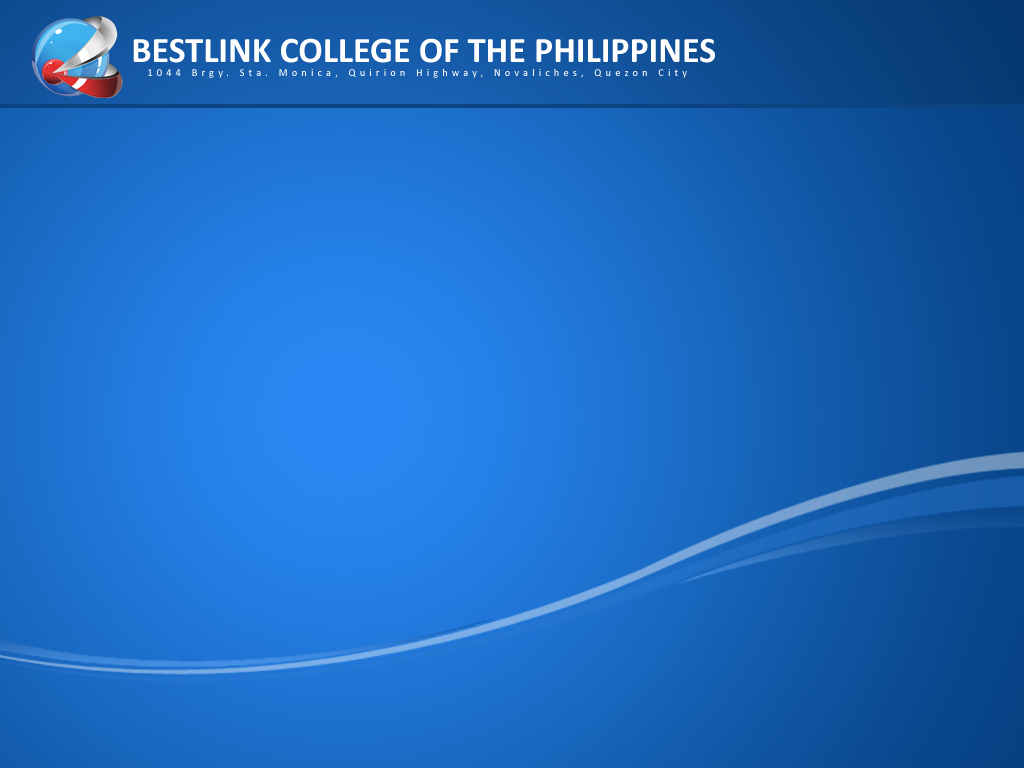 Reports:
Sending reports to the Accounting and HR as a form of communication or reporting of billing transactions.


Special Technology:
Registration and verification of Gift Certificate and SC and PWD customers.


3. Major difference from other similar systems.

	The major difference of this billing system to the other system is the system has a unique feature that can register and verify the Gift Certificate and the ID’s of the SC and PWD customers.
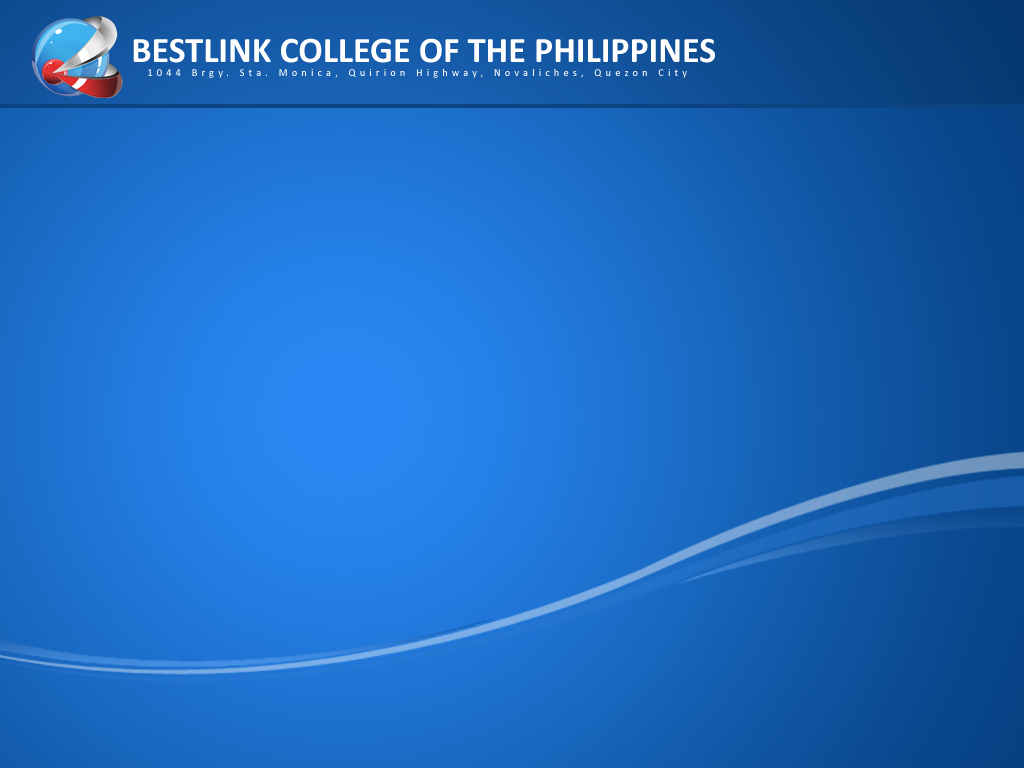 Ordering System
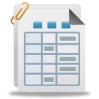 Orders of the customers will send to the Kitchen and it will send it to the POS.
4. INTEGRATION WITH THE OTHER SUBSYSTEMS
POS
Billing System
Reservation System
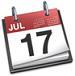 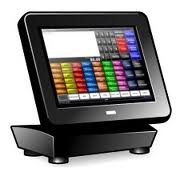 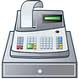 POS is connected to the billing for the transaction and payment.
Reservation personnel sends report to billing personnel for the details of the reservation and payments.
Accounting System
HR
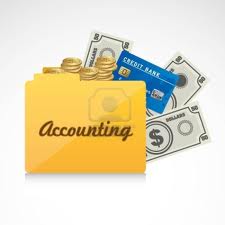 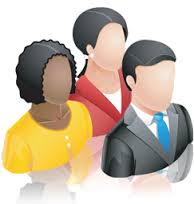 Billing reports can view and send to the HR.
Billing reports can view and send to the accounting for the checking and monitoring the transactions and sales.
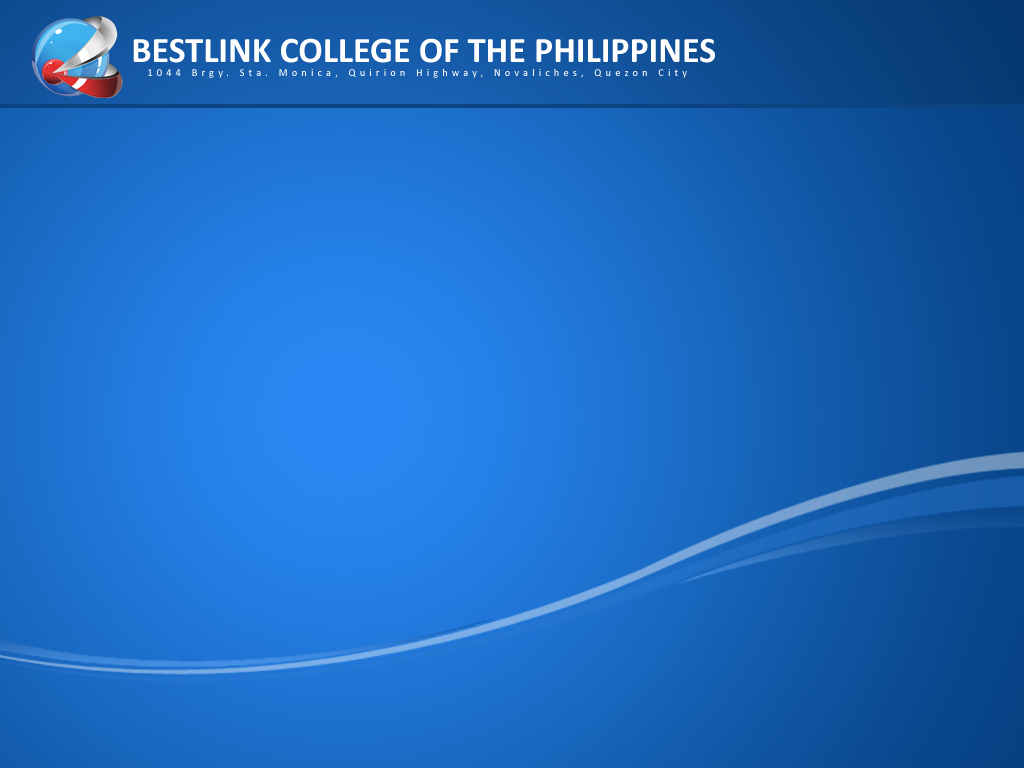 Org. Database
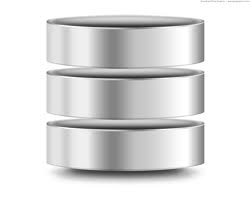 Account Database
5. SOLUTION ARCHITECTURE
Billing Database
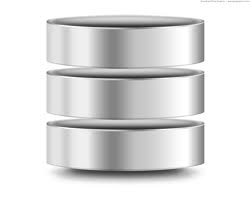 Secure Copy SERVER
BILLING SYSTEM
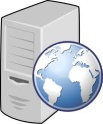 This architectural overview provides a high-level view of Billing System, support for Copy Server functionaly and thier interaction with other external systems.
Transaction
• Registering of SC & PWD
Issuing of Bills
Back-up & Recovery
Report Generator
Types of Payments
• Cash
• Credit
• SC/PWD
Audit Report
REPORTS
Report & Billing Adjustments
Secured Data
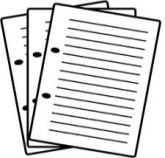 BILLING PERSONNEL
ADMIN/MANAGER
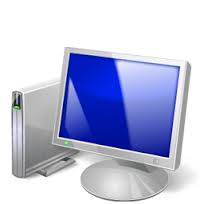 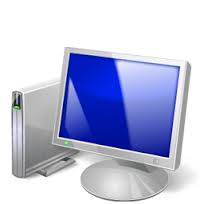 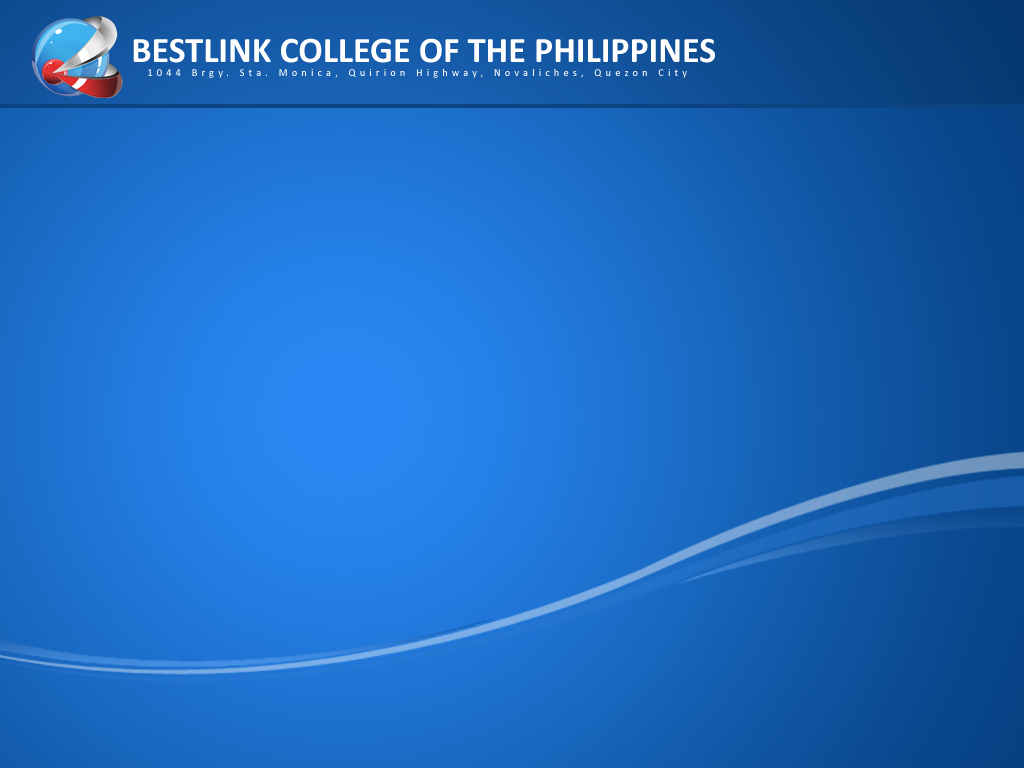 MANAGER
CASHIER
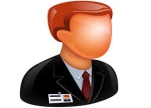 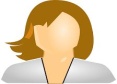 6. SYSTEM LAYOUT
PC/Unit
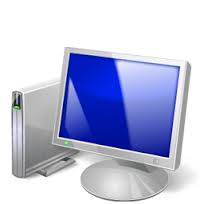 Database
Database
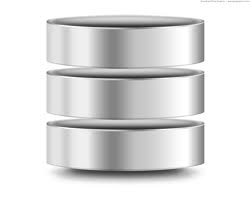 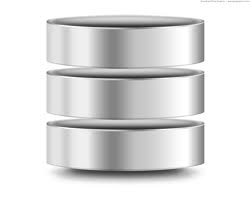 SQL SERVER
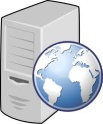 Manager and Cashier  encode and save  all transactions of the day regarding to the billing processes . The data will be save to its database and can be used by the company  for future purposes.
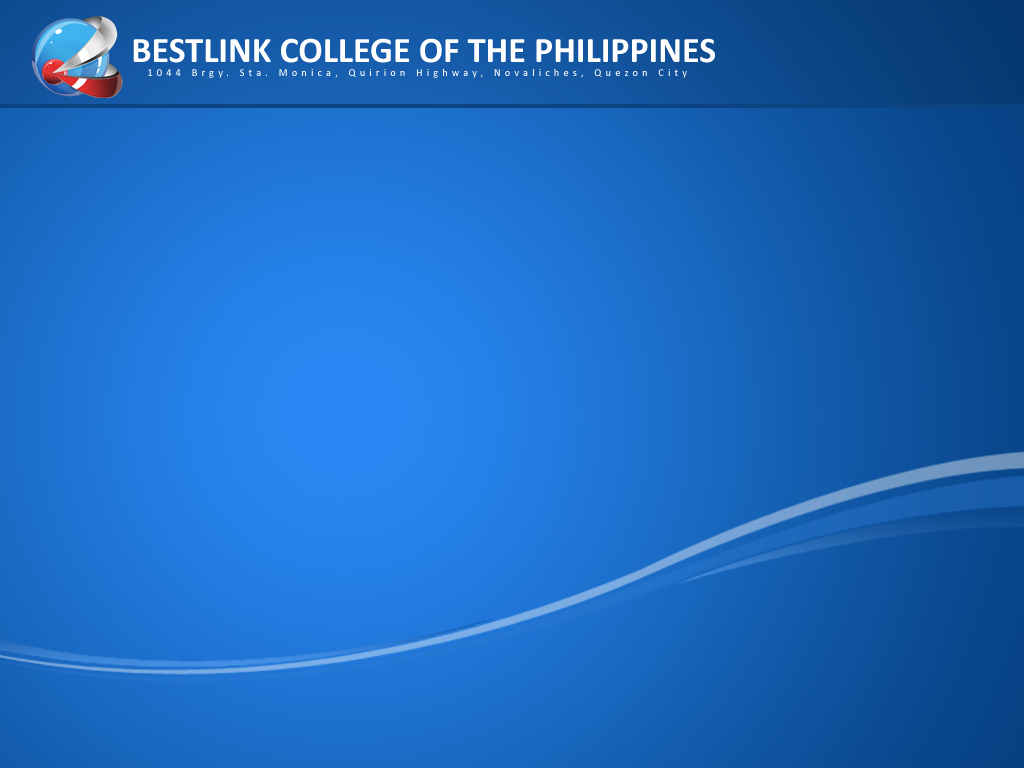 Accounting System
HR
Reservation System
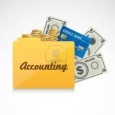 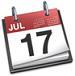 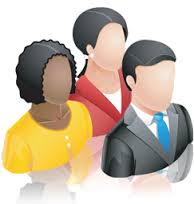 7. WORKFLOW
Billing System
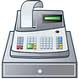 Manager and Cashier  operate the transaction in the dinning area, when the order was settled and served , the Cashier punch it to the POS and do the bill by the use of the Billing system for the receipt. Billing system is connected to Reservation Department, Ordering Department, Accounting Department and Human Resource Department. Every transaction is recorded and back up for the security of information and data.
POS
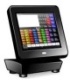 Ordering System
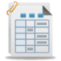 SERVER
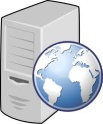 PC/Unit
Database
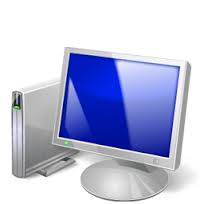 CASHIER
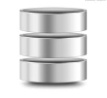 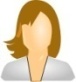 MANAGER
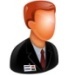 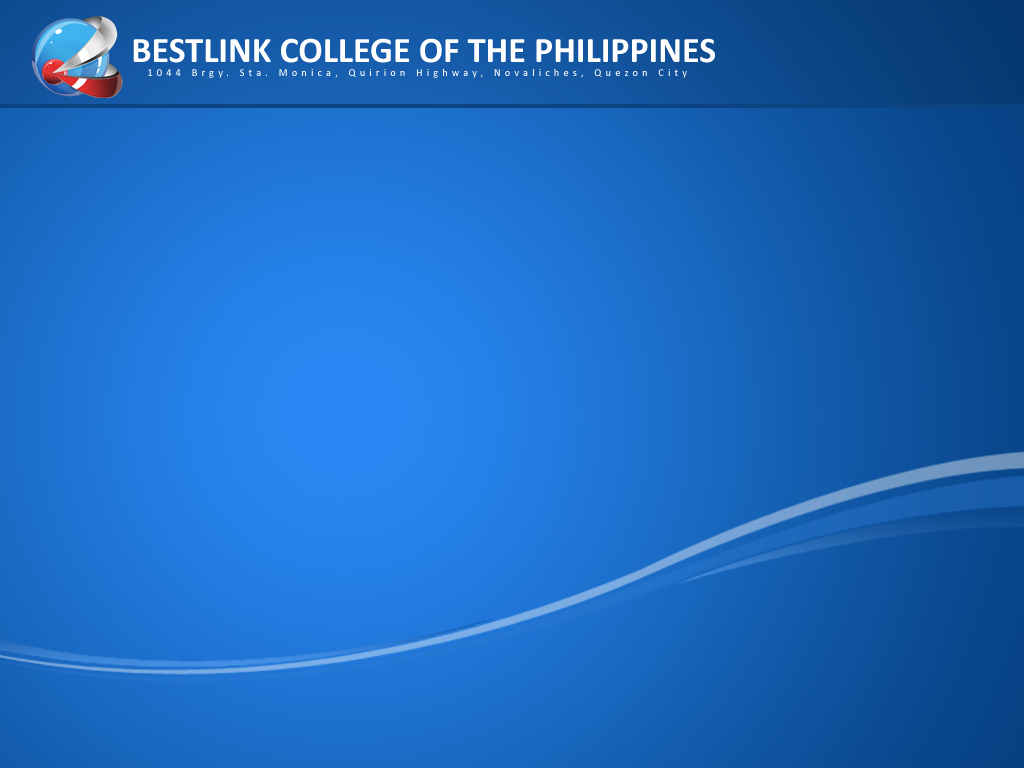 8. Timeline from November onwards
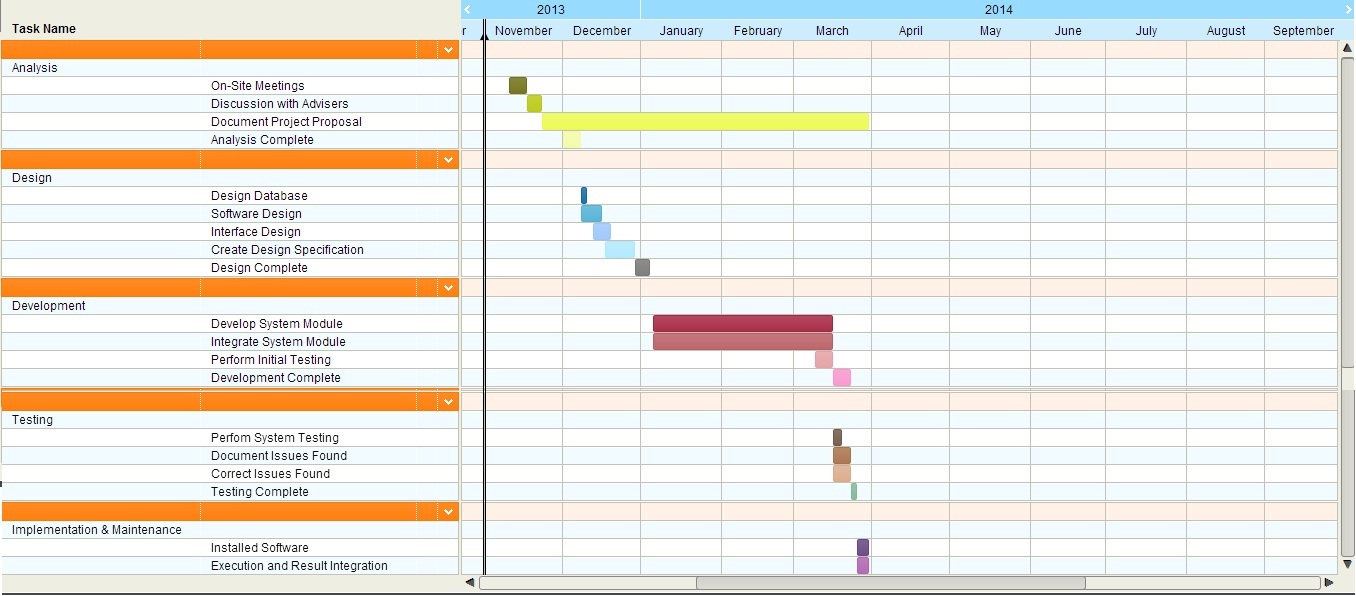 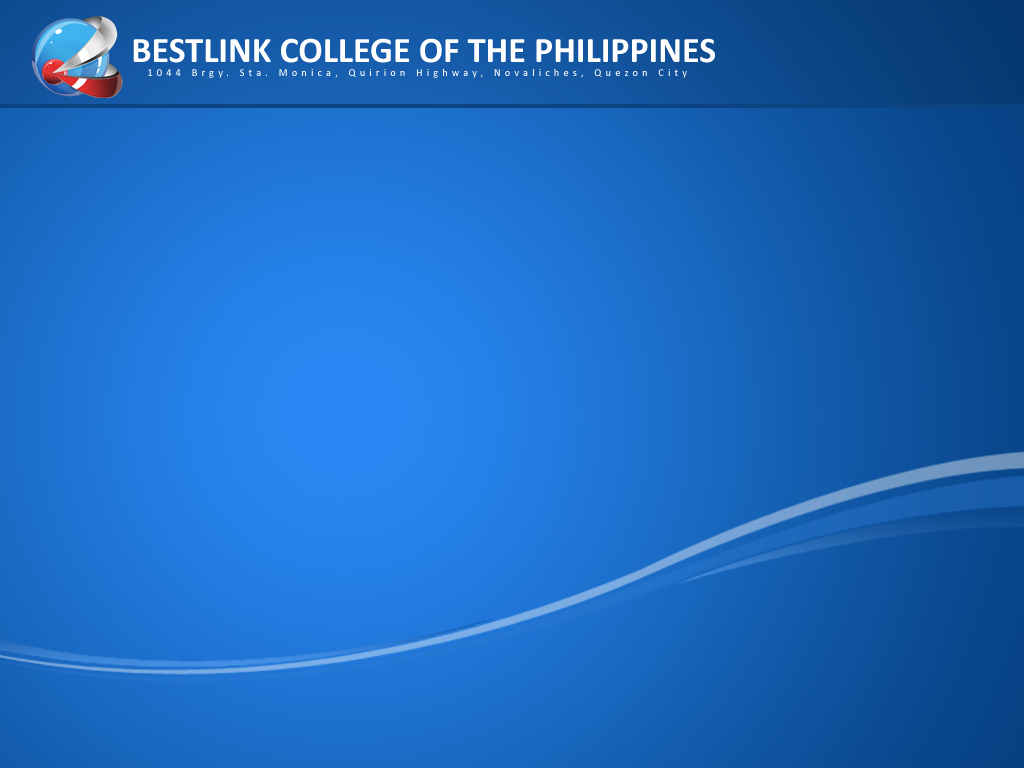 Thank you for the people who support us to make this presentation possible.